صفَةُ الصلاَةِ ( 2)
صفَةُ الصَّلاَةِ ( 2 )
بَعَدَمَا قَرَأْتُ الفَاتِحَةَ، و آياتٍ مِنْ القُرْآنِ الكَرِيمِ:
الوحدة
4
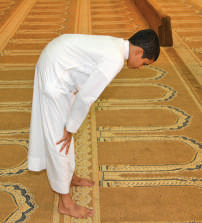 7- أركَع مُكَبرًا، وَأَقولُ : (سبْحَانَ رَبِّيَ العَظِيمِ) ثَلاثَ مَرَّاتٍ
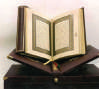 الدرس الخامس
صفَةُ الصَّلاَةِ ( 2)
الوحدة
4
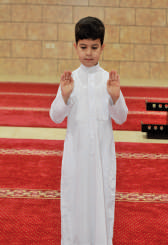 8- أقولُ حالَ رَفعي مِن الرُّكوع:( سمِعَ اللّهُ لِمَنْ حمِدَهُ )
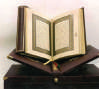 ثُمَّ أقولُ و أنا قائم ( رَبَّنَا وَلَكَ الحَمْدُ )
الدرس الخامس
صفَةُ الصَّلاَةِ ( 2)
الوحدة
4
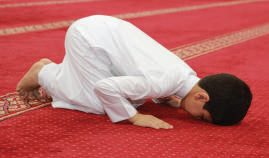 9- أَسجُدُ مُكَبِّراً، وَ أَقولُ :( سبْحَانَ رَبّيَ الأَعْلَى ) ثَلاثَ مَرَّاتٍ
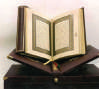 الدرس الخامس
صفَةُ الصَّلاَةِ ( 2)
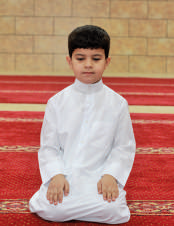 الوحدة
4
10- و أ قَوُلُ فِي الجُلُوسِ بَين السَّجْدَتَين :( رَبِّ اغفِرْ لِي، رَبِّ اغفِر لِي )
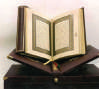 الدرس الخامس
صفَةُ الصَّلاَةِ ( 2)
تجدنا  في جوجل
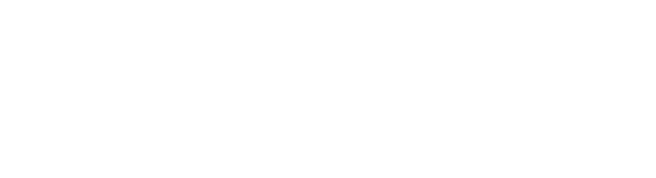 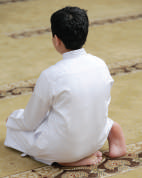 الوحدة
4
11- أَجْلِسُ عَلى قَدَمِي اليُسرى و َأَنْصبُ قَدَمِي اليُمْنى
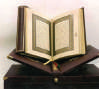 الدرس الخامس
صفَةُ الصَّلاَةِ ( 2)
الوحدة
4
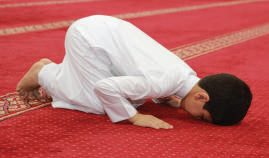 12- أَسجُدُ ثانِيَةً مُكَبرِّاً وَأَقُولُ : ( سبْحَانَ رَبِّيَ الأعْلَى ) ثَلاثَ مَرَّاتٍ
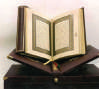 الدرس الخامس
صفَةُ الصَّلاَةِ ( 2)
الوحدة
4
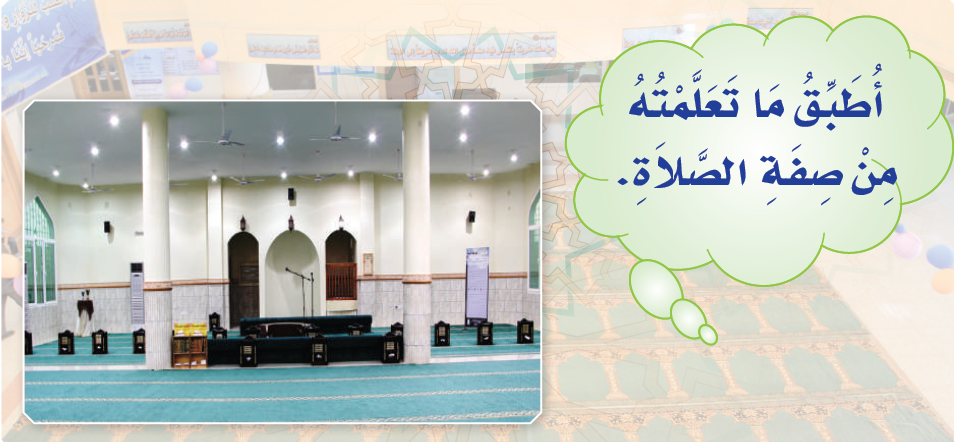 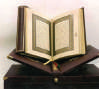 الدرس الخامس
صفَةُ الصَّلاَةِ ( 2)
انتهى الدرس